STOŽAC
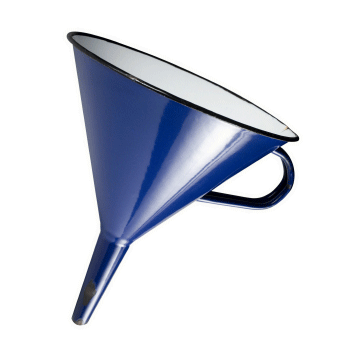 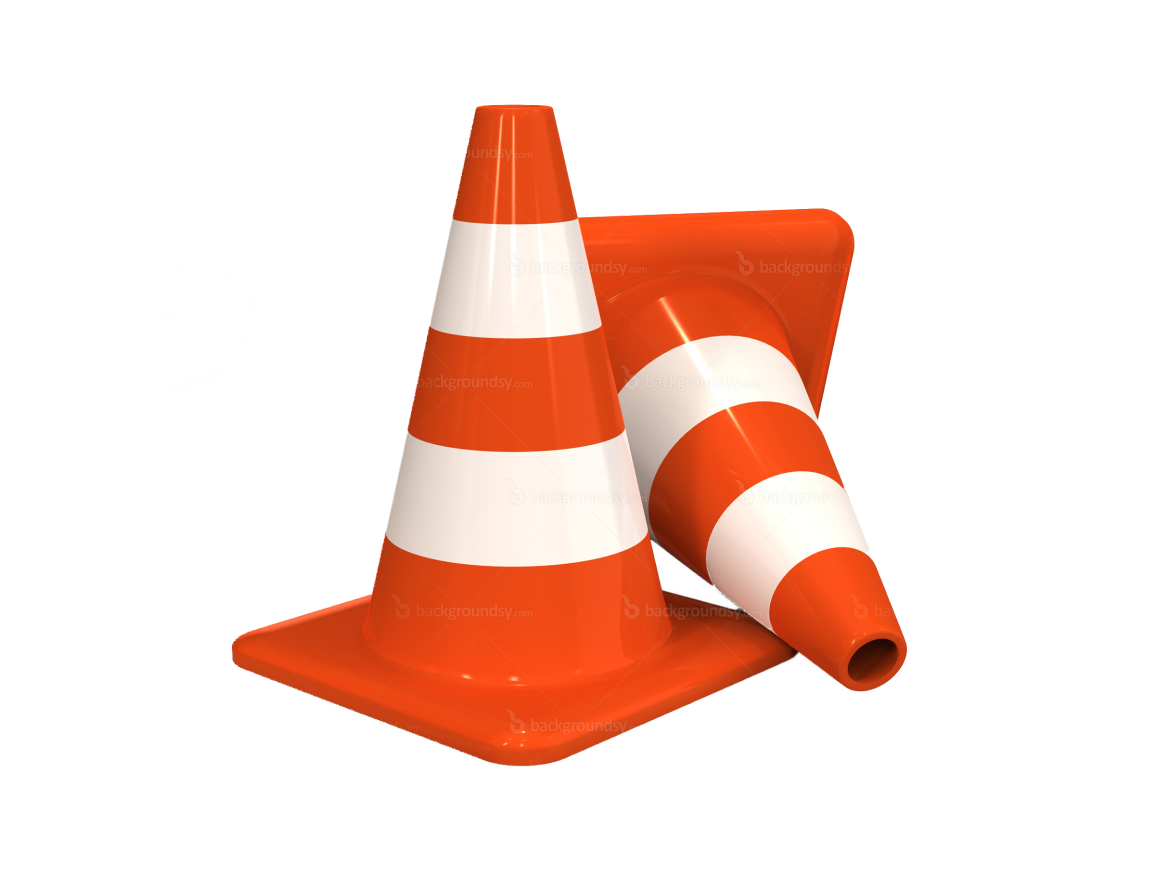 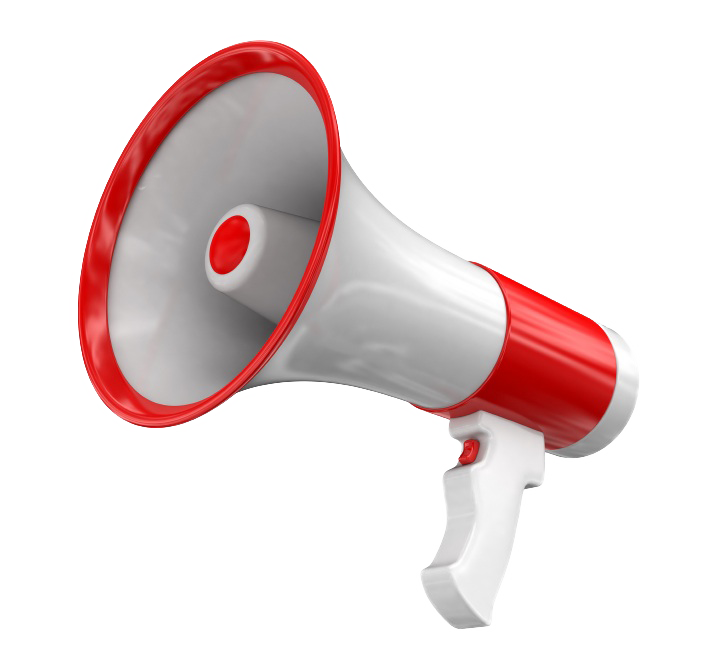 h – duljina visine stošca

r – duljina polumjera baze

2r (d) – duljina promjera baze

B – površina baze

P – površina plašta

O – oplošje stošca

V – obujam stošca
Formule stošca
Pop=rh
P=rπs
O=B+P
B=r2π
h2=s2 - r2
s2=s2 + r2
r2 =s2 - h2
Stožac ili konus , tijelo omeđeno krugom i stožastom plohom.
Vrh stošca je točka najudaljenija od baze. 
Baza stošca je krug, a plašt mu je zakrivljena ploha. 
Pravac koji prolazi središtem baze i vrhom stošca je os stošca.
Izvodnica stošca je dužina koja povezuje vrh stošca s točkom na obodu baze. 
Stožac je uspravan ako mu je os okomita na ravninu baze. 
Stožac može nastati rotacijom, pa je zato rotacijsko tijelo.
Stožac je zadan ako su zadane duljina polumjera njegove baze (r) i duljina njegove visine (h).
Uspravni stožac – Os mu je okomita na ravninu baze.
Kosi stožac - Os mu nije okomita na ravninu baze.
KRAJ






Tonći Bilić
David Nakić
8b
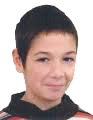